岩手県
消費生活
サポーター
募集！
１.消費生活サポーターとは？
  消費者被害のない地域づくりをすすめるため、消費生活に関する情報を身近な人や地域、団体に伝えたり、地域の情報やニーズを岩手県立県民生活センターに情報提供していただくなど、地域における啓発活動の担い手として活躍していただくボランティアです。
　これまでの知識や経験にあわせて、無理のない範囲での活動をお願いしています。サポーターに登録くださった方には、県民生活センターから消費生活に関する情報等を定期的にお送りします。
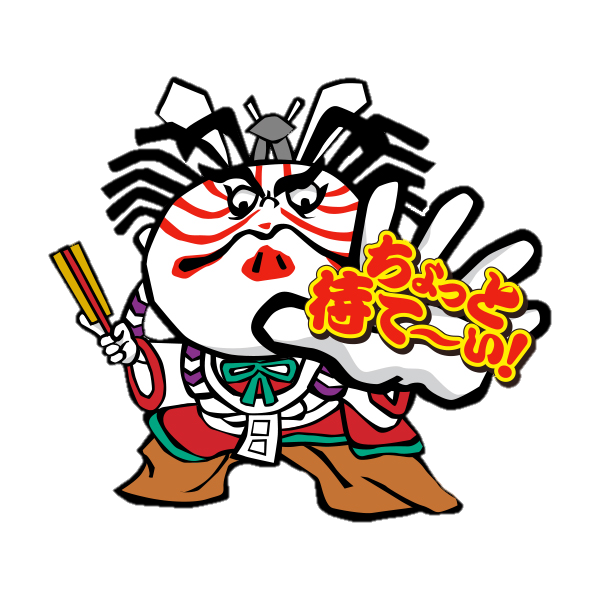 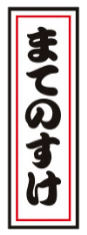 いわて消費者トラブル防止啓発キャラクター
２.活動内容
①県民生活センターから定期的にお送りする消費生活に関する情報により、消費者トラブル  
  などについて理解を深めていただき、それを出来る範囲で地域住民に伝達するなどの形で、  
  消費者被害防止のための啓発活動をお願いします。
②消費者被害に遭った地域住民の方に、消費生活相談窓口を紹介するなどのアドバイスを
  お願いします。
③消費生活に関する地域情報等について、県などへ情報提供をお願いします。
３.応募資格
  消費生活や消費者問題に関心のある方で、岩手県内在住の満18歳以上の方であれば、どなたでもサポーターに登録することができます。登録方法は、裏面をご覧ください。
４.登録期間
　県が登録申出を受理した日から３月31日までとします。
※期間終了後に更新もできます。ご登録いただいた方には、年度末に改めて更新希望の有無をお伺いします。
5.登録の抹消
　次のいずれかに該当する場合は、サポーター登録を抹消します。
　①登録期間を終了した場合
　②サポーターから登録抹消の申し出があった場合
　③サポーターが本制度の目的に著しく違背する行為をしたと認められる場合
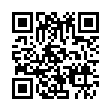 6.登録方法
  下記登録申込用紙に必要事項を記載の上、郵便またはFAXでお申し込みください。
　E-mailの場合は、件名を「消費生活サポーター登録希望」とし、必要事項を本文に記載して下記までお申し込みください。
　登録用紙は岩手県立県民生活センターホームページからもダウンロードできます。
岩手県消費生活サポーター
検索
7.お問い合わせ･申込み先
 岩手県立県民生活センター
 〒020-0021
 盛岡市中央通三丁目１０－２
 電話：019-624-2586
 FAX：019-624-2790
 E-mail：CB0001@pref.iwate.jp
消費生活Q&A★新着情報★
 ネットの情報商材トラブル急増中！
 詳しくは⇓
岩手県HP→くらし・環境→
消費生活→消費生活Q&A→新着情報
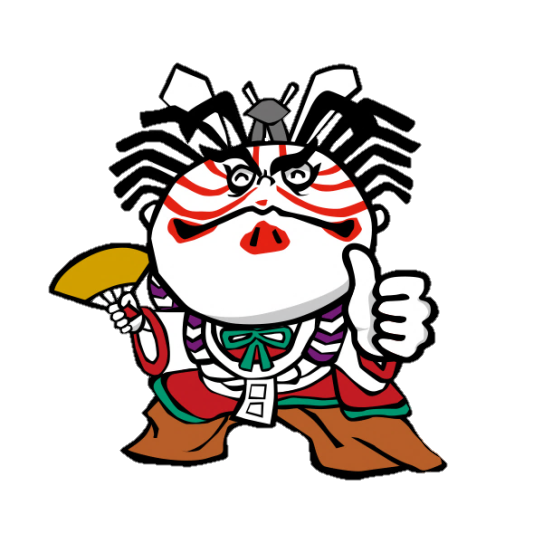 【岩手県消費生活サポーター登録申込用紙】
※印は、必須事項です。切り取らずにそのままお送りください。
お預かりした個人情報は、消費生活サポーターの運営以外の目的には使用しません。